Are Gifted People Easily Identified?

	You have been asked to select a student, based on the three biographies below, to enroll in a new program for gifted  students. Look over the three biographies and decide which student you would choose.

			Candidate 1	Candidate 2		Candidate 3	
Name		Bill Brown		Alvin Lane		Allen Erickson	
Appearance	Average		Plain			Homely	
I.Q.		180+		112			82	
School Behavior	Aloof, Organizer	Well-liked			Unsociable, disturbed
Physical Health	Excellent		Large for age		Sickly	
Emotional Health	Excellent		Easygoing, poor self-concept 	Had emotional breakdown
Interests	Chess, Math	Sports, reading, telling jokes 	Withdraws to fantasy 							world
Career Goals	None mentioned	Work in a retail store 	None mentioned 
Personal Goals	None mentioned	Businessman		Independence from family
Talents		Photographic 	Good debater		Plays violin, likes to read 	 	memory, published 				alone.	
			original math formula
			at age 10

Which student did you select and why?
Intelligence
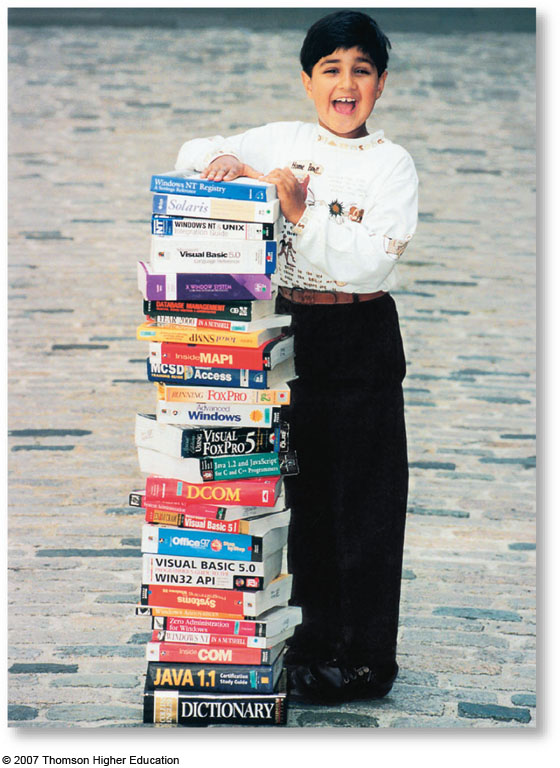 Do we have an inborn 
general mental capacity 
(intelligence)? If so, 
can we quantify this 
capacity as a 
meaningful number?
What is Intelligence?
Intelligence (in all cultures) is the ability to learn from experience, solve problems, and use our knowledge to adapt to new situations.
In research studies, intelligence is whatever the intelligence test measures. This tends to be “school smarts.”
[Speaker Notes: OBJECTIVE 1| Discuss the difficulty of defining intelligence, and explain what it means to “reify intelligence.”.]
Street Smart
Origins of Intelligence Testing
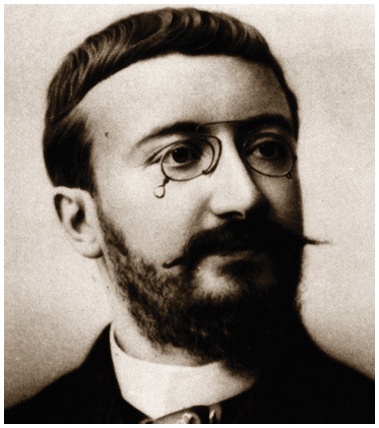 Intelligence Test
a method of assessing an individual’s mental aptitudes and comparing them to those of others, using numerical scores
Conceptual Difficulties
Psychologists believe that intelligence is a concept and not a thing.
When we think of intelligence as a trait (thing) we make an error called reification — viewing an abstract immaterial concept as if it were a concrete thing.
Francis Galton
Started the “Eugenics” movement
Galton wanted to breed superior people 
and create a master race.
Phrenology
Alfred Binet
Alfred Binet and his colleague Théodore Simon practiced a more modern form of intelligence testing by developing questions that would predict children’s future progress in the Paris school system.
Origins of Intelligence Testing
Alfred Binet (1857–1911)
Intelligence—collection of higher-order mental abilities loosely related to one another
Did not rank “normal” students according to the scores
Intelligence is nurtured
Binet-Simon Test developed in France, 1905
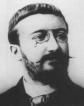 Origins of Intelligence Testing
Mental Age
a measure of intelligence test performance devised by Binet
chronological age that most typically corresponds to a given level of performance
child who does as well as the average 8-year-old is said to have a mental age of 8
Mental Age
Binet  used the term mental age to describe the level of intellectual functioning. The average five-year-old should pass most items on a test designed for that age.
Intelligence Quotient (I.Q.) is a measure that compares mental age with physical  age. A seven-year-old child with a mental age of eight will have an IQ of 114.
Lewis Terman
In the US, Lewis Terman adapted Binet’s test for American school children and named the test the Stanford-Binet Test. The following is the formula of Intelligence Quotient (IQ), introduced by William Stern:
Calculating I.Q.
Mental Age
I.Q.
X 100 =
I.Q.
Chronological Age
7
100
X 100 =
Examples:
7
8
114
X 100 =
7
What is the I.Q. of a 16-year-old girl with a mental age of 20?
20
= 12.5  X 100 = 125
16
Calculating I.Q.
Mental Age
I.Q.
X 100 =
I.Q.
Chronological Age
7
100
X 100 =
Examples:
7
8
114
X 100 =
7
What is the I.Q. of a 16-year-old girl with a mental age of 20?
The Stanford-Binet Intelligence Test
Constructed in the early 1900s by Alfred Binet
Described four elements of intelligence

Direction = the ability to work toward a goal
Adaptability = making necessary adjustments to solve a problem


Comprehension = understanding the basic problem
Self-evaluation = knowing if the problem has been solved correctly

Items Used in the Stanford-Binet Test
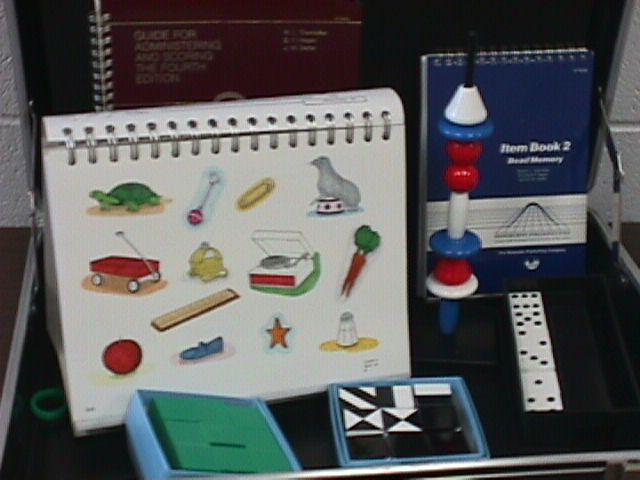 Controversies About Intelligence
Despite general agreement among psychologists about the nature of intelligence, two controversies remain:
Is intelligence a single overall ability or is it several specific abilities?
With modern neuroscience techniques, can we locate and measure intelligence within the brain?
Intelligence: Ability or Abilities?
Have you ever thought that since people’s mental abilities are so diverse, it may not be justifiable to label those abilities with only one word, intelligence?
You may speculate that diverse abilities represent different kinds of intelligences. How can you test this idea?
What is Intelligence?
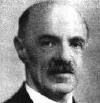 Factor Analysis
statistical procedure that identifies clusters of related items (called factors) on a test
used to identify different dimensions of performance that underlie one’s total score
General Intelligence (g)
factor that Spearman and others believed underlies specific mental abilities
measured by every task on an intelligence test
General Intelligence
The idea that general intelligence (g) exists comes from the work of Charles Spearman (1863-1945) who helped develop the factor analysis approach in statistics.
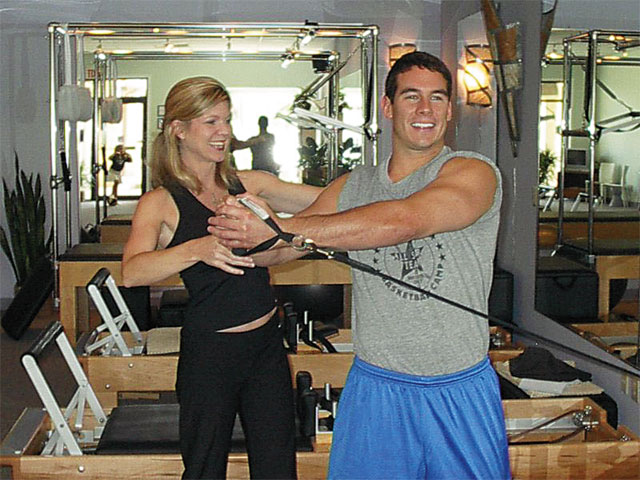 Athleticism, like intelligence, is many things
[Speaker Notes: OBJECTIVE 2| Present arguments for and against considering intelligence as on general mental ability.]
General Intelligence
Spearman proposed that general intelligence (g) is linked to many clusters that can be analyzed by factor analysis.
For example, people who do well on vocabulary examinations do well on paragraph comprehension examinations, a cluster that helps define verbal intelligence. Other factors include a spatial ability factor, or a reasoning ability factor.
General Intelligence
L. L. Thurstone, a critic of Spearman, analyzed his subjects NOT on a single scale of general intelligence, but on seven clusters of primary mental abilities, including:
Word Fluency
Verbal Comprehension
Spatial Ability
Perceptual Speed
Numerical Ability
Inductive Reasoning
Memory
General Intelligence
Later psychologists analyzed Thurstone’s data and found a weak relationship between these clusters, suggesting some evidence of a g factor.
Contemporary Intelligence Theories
Howard Gardner (1983, 1999) supports Thurstone’s idea that intelligence comes in multiple forms. Gardner notes that brain damage may diminish one type of ability but not others.
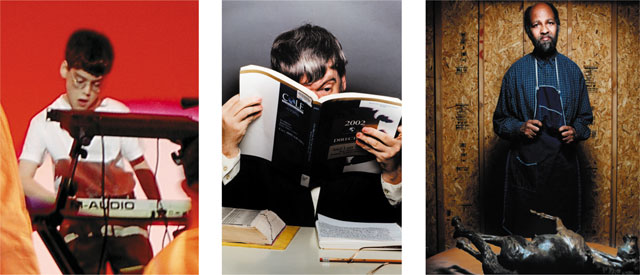 People with savant syndrome excel in abilities
unrelated to general intelligence.
[Speaker Notes: OBJECTIVE 3| Compare Gardner’s and Sternberg's theories of intelligence.]
Are There Multiple Intelligences?
Savant Syndrome
condition in which a person otherwise limited in mental ability has an exceptional specific skill
computation 
drawing
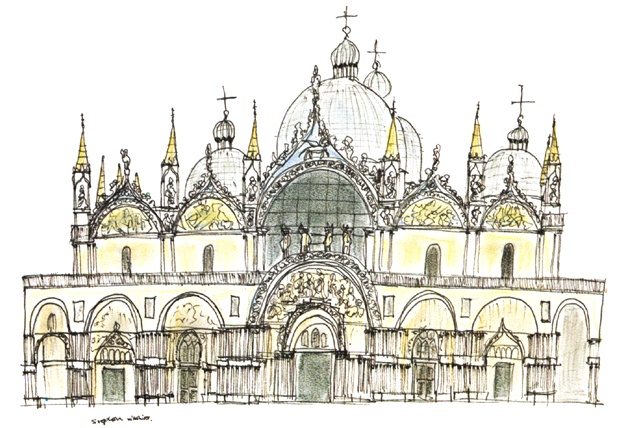 Howard Gardner
Gardner proposes eight types of intelligences and speculates about a ninth one — existential intelligence.  Existential intelligence is the ability to think about the question of life, death and existence.
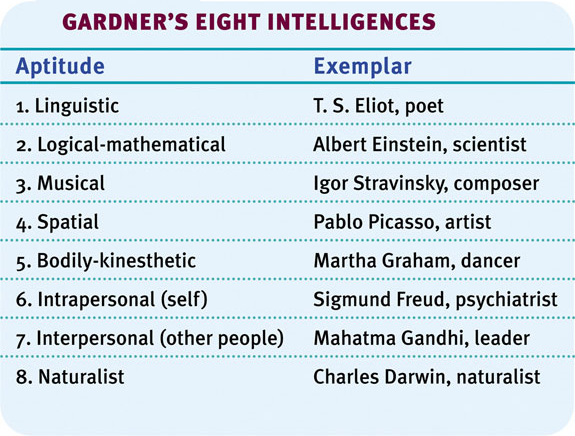 Robert Sternberg
Sternberg (1985, 1999, 2003) also agrees with Gardner, but suggests three intelligences rather than eight.
Analytical Intelligence: Intelligence that is assessed by intelligence tests.
Creative Intelligence: Intelligence that makes us adapt to novel situations, generating novel ideas.
Practical Intelligence: Intelligence that is required for everyday tasks (e.g. street smarts).
Theories: Comparison
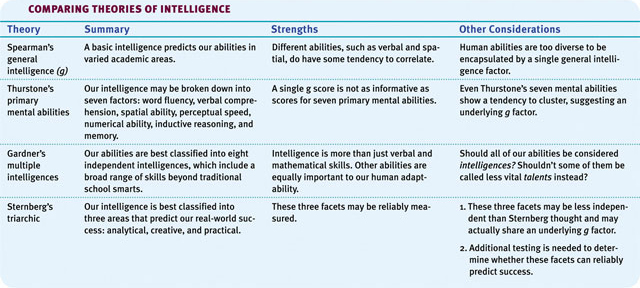 Robert Sternberg
Analytic intelligence— mental processes used in learning how to solve problems
Creative intelligence— ability to deal with novel situations by drawing on existing skills and knowledge
Practical intelligence— ability to adapt to the environment (street smarts)
Are There Multiple Intelligences?
Social Intelligence
the know-how involved in comprehending social situations and managing oneself successfully
Emotional Intelligence
Emotional intelligence is the ability to perceive, understand, and use emotions (Salovey and colleagues, 2005). The test of emotional intelligence measures overall emotional intelligence and its four components.
[Speaker Notes: OBJECTIVE 4| Describe the four aspects of emotional intelligence, and discuss criticisms of this concept.]
Emotional Intelligence: Components
Daniel Goleman’s Theory of Emotional Intelligence
The ability to feel, deal with, and recognize emotions makes up its own kind of intelligence.
Aspects of this theory include:
Emotional self-awareness: knowing what we are feeling and why
Managing and harnessing emotions: knowing how   to control and respond to feelings appropriately
Empathy: knowing what another person is feeling
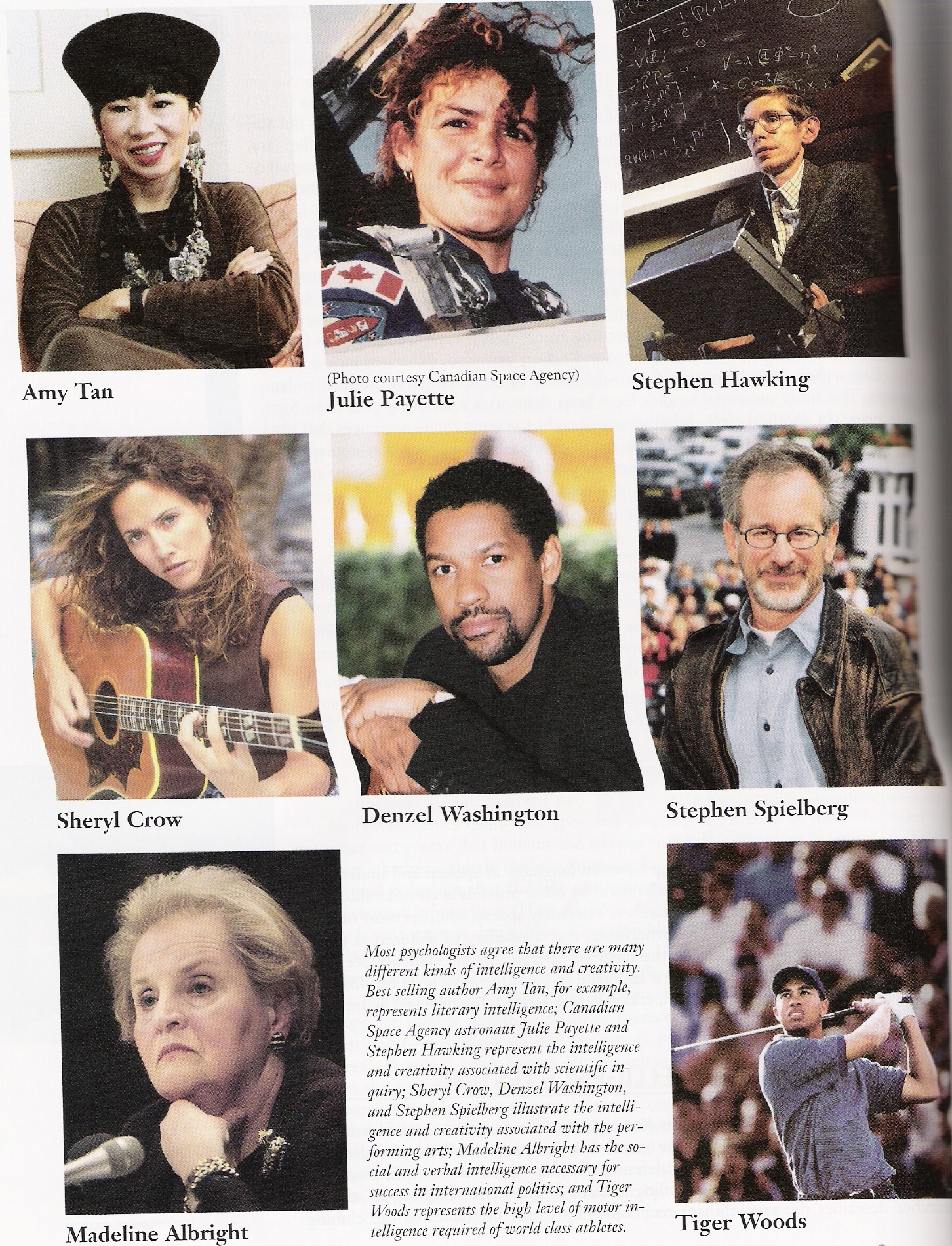 Emotional Intelligence: Criticism
Gardner and others criticize the idea of emotional intelligence and question whether we stretch this idea of intelligence too far when we apply it to our emotions.
Intelligence and Creativity
Creativity is the ability to produce ideas that are both novel and valuable. It correlates somewhat with intelligence.
Expertise: A well-developed knowledge base.
Imaginative Thinking: The ability to see things in novel ways.
Adventuresome Personality: A personality that seeks new experiences rather than following the pack.
Intrinsic Motivation: A motivation to be creative from within.
A Creative Environment: A creative and supportive environment allows creativity to bloom.
[Speaker Notes: OBJECTIVE 5| Identify the factors associated with creativity, and describe the relationship between creativity and intelligence.]
Is Intelligence Neurologically Measurable?
There is a positive correlation between intelligence and the brain’s neural processing speed. College students with unusually high levels of verbal intelligence are most likely to retrieve information from memory at an unusually rapid speed.
Brain Size and Complexity
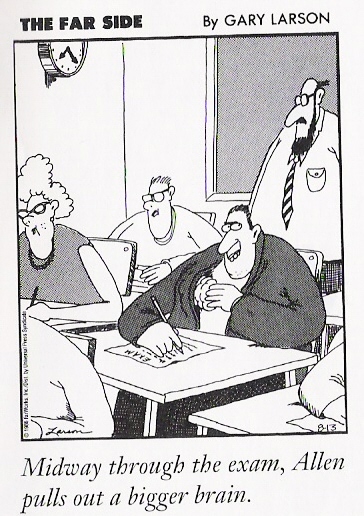 There is a slight correlation 
   between head size 
   (relative to body size) 
   and intelligence score.
Is Intelligence Neurologically Measurable?
Recent Studies indicate some correlation (about +.40) between brain size and intelligence. As brain size decreases with age, scores on verbal intelligence tests also decrease.
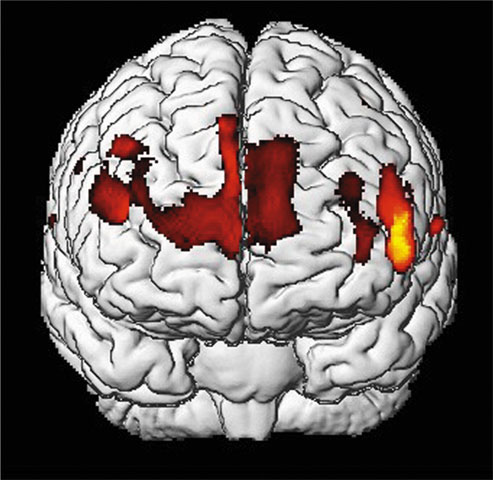 Gray matter concentration in people with high intelligence.
[Speaker Notes: OBJECTIVE 6| Describe the relationship between intelligence and brain anatomy.]
Brain Function
Studies of brain functions show that people who score high on intelligence tests perceive stimuli faster, retrieve information from memory quicker, and show faster brain response times.
People with higher intelligence respond correctly and quickly to
the above question.
[Speaker Notes: OBJECTIVE 7| Discuss the findings on the correlations between perceptual speed, neural processing speed, and intelligence.]
Processing Speed
Earl Hunt found that verbal intelligence scores are predictable from the speed with which people retrieve information from memory.
Perceptual Speed
The correlation between intelligence score and the speed of taking in perceptual information tends to be about +.4 to +.5. Those who perceive quickly tend to score somewhat higher on intelligence tests, particularly tests based on perceptual rather than verbal problem solving.
Neurological Speed
Repeated studies have found that highly intelligent people’s brain waves register a simple stimulus more quickly and with greater complexity.
(New testing being done)
Aptitude and Achievement Tests
Aptitude tests are intended to predict your ability to learn a new skill and achievement tests are intended to reflect what you have already learned.
[Speaker Notes: OBJECTIVE 9| Distinguish between aptitude and achievement tests, and describe the modern test of mental abilities, such as the WAIS.]
David Wechsler
Wechsler developed the Wechsler Adult Intelligence Scale (WAIS) and later the Wechsler Intelligence Scale for Children (WISC), an intelligence test for preschoolers.
WAIS
WAIS measures overall intelligence and 11 other aspects related to intelligence that are designed to assess clinical and educational problems.
Modern Intelligence Tests
Wechsler Adult Intelligence Scale (WAIS)
most widely used intelligence test -- used more widely now than Stanford-Binet
subtests
verbal  
performance (nonverbal)

modeled after Binet’s, also made adult test
WISC-III for children
WAIS-III for adults
Principles of Test Construction
For a psychological test to be acceptable it must fulfill the following three criteria:
Standardization
Reliability
Validity
Standardization
Standardizing a test involves administering the test to a representative sample of future test takers in order to establish a basis for meaningful comparison.
[Speaker Notes: OBJECTIVE 10| Discuss the importance of standardizing psychological tests, and describe the distribution of scores in a normal curve.]
Normal Curve
Standardized tests establish a normal distribution of scores on a tested population in a bell-shaped pattern called the normal curve.
Flynn Effect
In the past 60 years, intelligence scores have risen steadily by an average of 27 points.  This  phenomenon is known as the Flynn effect.
Reliability
A test is reliable when it yields consistent results. To establish reliability researchers establish different procedures:
Split-half Reliability: Dividing the test into two equal halves and assessing how consistent the scores are.
Reliability using different tests: Using different forms of the test to measure consistency between them.
Test-Retest Reliability: Using the same test on two occasions to measure consistency.
[Speaker Notes: OBJECTIVE 11| Explain what it means to say that a test is reliable.]
Validity
Reliability of a test does not ensure validity. Validity of a test refers to what the test is supposed to measure or predict.
1.	Content Validity: Refers to the extent a test measures a particular behavior or trait. 
	(driving test that samples driving tasks)
2.	Predictive Validity: Refers to the function of a test in predicting a particular behavior or trait( also called criterion-related validity) 
3.	Criterion Validity--behavior (such as college grades) that a test (such as the SAT) is designed to predict
[Speaker Notes: OBJECTIVE 12| Explain what it means to say that a test is valid, and describe two types of validity.]
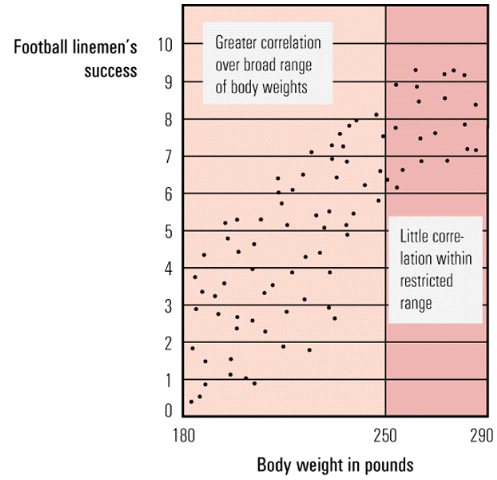 10
9
8
7
6
5
4
3
2
1
0
Greater correlation
over broad range
of body weights
Football  linemen’s 
success
Little corre-
lation within
restricted 
range
180                           250           290
Body weight in pounds
Assessing Intelligence
As the range of data under consideration narrows, its predictive power diminishes
The Dynamics of Intelligence
Does intelligence remain stable over a lifetime or does it change? Are individuals on the two extremes of the intelligence scale really that different?
Stability or Change?
Intelligence scores become stable after about seven years of age. In numerous studies, stability of intelligence scores have been determined (Angoff, 1988; Deary et al., 2004).
[Speaker Notes: OBJECTIVE 13| Describe the stability of intelligence scores over the life span.]
Extremes of Intelligence
A valid intelligence test divides two groups of people into two extremes: the mentally retarded (IQ 70) and individuals with high intelligence (IQ 135). These two groups are significantly different.
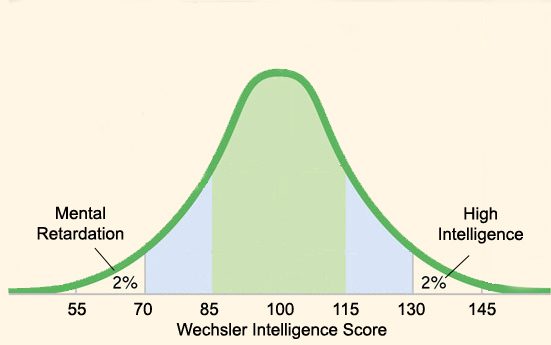 [Speaker Notes: OBJECTIVE 14| Discuss the two extremes of the normal distribution of intelligence.]
The Dynamics of Intelligence
Mental Retardation
a condition of limited mental ability
indicated by an intelligence score below 70
produces difficulty in adapting to the demands of life
varies from mild to profound
Down Syndrome
retardation and associated physical disorders caused by an extra chromosome in one’s genetic makeup
Mental Retardation
Mentally retarded individuals required constant supervision a few decades ago, but with a supportive family environment and special education they can now care for themselves.
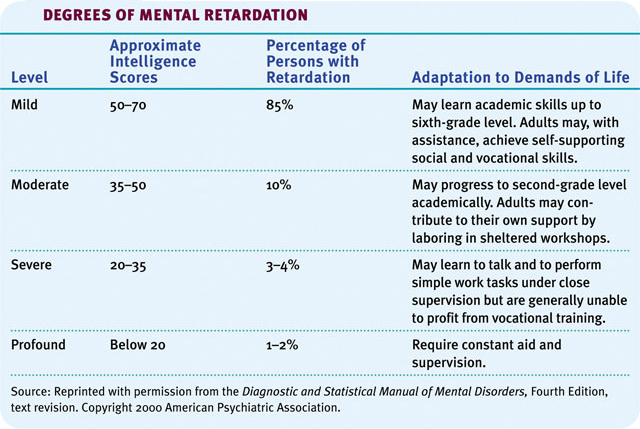 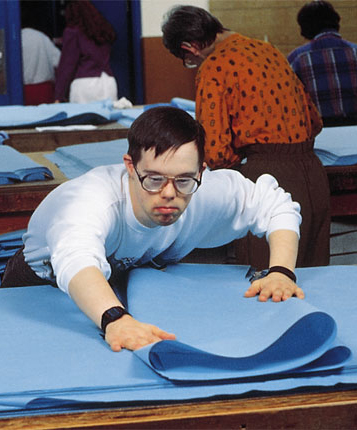 High Intelligence
Contrary to popular belief, people with high  intelligence test scores tend to be healthy, well adjusted, and unusually successful academically.
Genetic and Environmental Influences on Intelligence
No other topic in psychology is so passionately followed as the one that asks the question, “Is intelligence due to genetics or environment?”
Genetic Influences
Studies of twins, family members, and adopted children together support the idea that there is a significant genetic contribution to intelligence.
[Speaker Notes: OBJECTIVE 15| Discuss the evidence for the genetic contribution to individual intelligence, and explain what psychologists mean by the heritability of intelligence.]
Adoption Studies
Adopted children show a marginal correlation in verbal ability to their adopted parents.
Environmental Effects
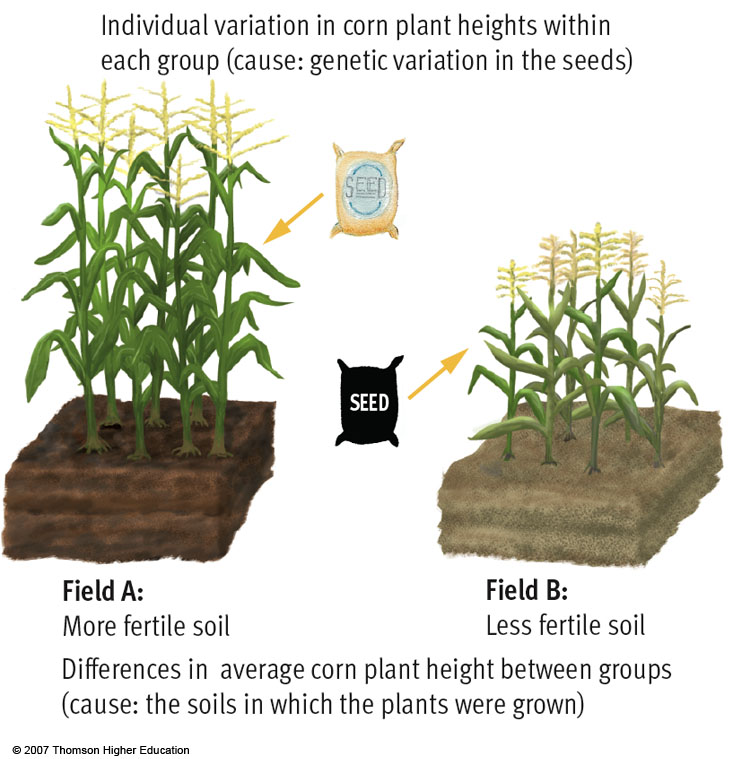 Differences in 
intelligence 
among these groups 
are largely environmental, 
as if one environment is 
more fertile in developing 
these abilities than 
another  
(Heritability).
Within and Between Group Differences
Each corn field planted from same package of genetically diverse seeds
One field is quite fertile, the other is not
Within each field, differences due to genetics
Between each field, differences due to environment (fertility)
Early Intervention Effects
Early neglect from caregivers leads children to develop a lack of personal control over the environment, and it impoverishes their intelligence.
Romanian orphans with minimal
human interaction are delayed in their development.
Environmental Influences
Early Intervention Effects
If children are disadvantaged, malnutritioned, sensory deprived, or socially isolated, early intervention with responsive caregiving can help. However, if you are trying to give your baby extra instruction to create a “superbaby”, you are most likely wasting your time.
Schooling Effects
Schooling is an experience that pays dividends, which is reflected in intelligence scores. Increased schooling correlates with higher intelligence scores. Research indicates that Head Start programs are most beneficial to participants from disadvantaged home environments.
To increase readiness for schoolwork,
projects like Head Start facilitate leaning.
Group Differences in Intelligence Test Scores
Why do groups differ in intelligence? 
How can we make sense of these differences?
Ethnic Similarities and Differences
To discuss this issue we begin with two disturbing but agreed upon facts:
Racial groups differ in their average intelligence scores.
High-scoring people (and groups) are more likely to attain high levels of education and income.
[Speaker Notes: OBJECTIVE 17| Describe ethnic similarities and differences in intelligence test scores, and discuss some genetic and environmental factors that might explain them.]
Racial (Group) Differences
If we look at racial differences, white Americans score higher in average intelligence than black Americans (Avery and others, 1994). European New Zealanders score higher than native New Zealanders (Braden, 1994).
Hispanic Americans
Other Influences on IQ Scores
Cross cultural studies show that average IQ of groups subject to social discrimination are often lower than socially dominant group even if there is no racial difference
Tests reflect the culture in which they are developed; cultural factors also influence test taking behavior (culture bias)
Issues in Intelligence Testing
Individual vs. group testing:  Group I.Q. testing can give fairly accurate results, but relies on verbal testing only.

The average range of error in I.Q. scores is about seven points.

The Supreme Court has ruled that I.Q. test results cannot determine placement of children in schools.

Cultural bias in the creation of test questions may discriminate against minority populations.
Reasons Why Environment Affects Intelligence
Races are remarkably alike genetically. 
Race is a social category.
Asian students outperform North American students on math achievement and aptitude tests.
Today’s better prepared populations would outperform populations of the 1930s on intelligence tests. 
White and black infants tend to score equally well on tests predicting future intelligence.
Different ethnic groups have experienced periods of remarkable achievement in different eras.
Gender Similarities and Differences
There are seven ways in which males and females differ in various abilities.
[Speaker Notes: OBJECTIVE 18| Describe gender differences in abilities.]
Gender Differences
Three people were hiking through a forest when they came upon a large, raging violent river.

Needing to get on the other side, the first man prayed, "God, please give me the strength to cross the river."

Poof! God gave him big arms and strong legs and he was able to swim across in about 2 hours, having almost drowned twice.

After  witnessing that, the second man prayed, "God, please give me strength and the  tools to cross the river."

Poof! God gave him a rowboat and strong arms and strong legs and he was able to row across in about an hour after  almost capsizing once.

Seeing what happened to the first two men, the third man prayed, "God, please give me the strength, the tools and the  intelligence to cross river."

Poof! He was turned into a woman. She checked the map, hiked one hundred yards up stream and walked across the  bridge.
Group Differences
Math & Spatial Aptitudes
	In math grades, the average girl typically equals or surpasses the average boy. And on math tests given to 3 million people, males and females obtained nearly identical scores. Although females have an edge in math computation, males in various cultures score high in math problem solving. Traditionally, math and science have been considered masculine subjects. Females are pushed more toward English.
Group Differences
Emotional-Detecting Ability
	Women are better at detecting emotions than men.
The Question of Bias
Aptitude tests are necessarily biased in the sense that they are sensitive to performance differences caused by cultural differences.
However, aptitude tests are not biased in the sense that they accurately predict performance of one group over the other.
[Speaker Notes: OBJECTIVE 19| Discuss whether intelligence test are biased, and describe the stereotype threat phenomenon.]
The Chitling Test
1.  	A “hankerchief head” is
	 a. 	a cool eat
	 b.	a porter
	 c.	an Uncle Tom
	 d.	a hoddi
	 e.	a preacher
2.	Which word is most out of place here?
	a.	slib.
	b.	blood.
	c.	gray.
	d.	spook.
	e.	black.
3.	A ”gas head” is a person who has a 
	a.	fast-moving car.
	b.	stable of “lace.”
	c.	“process”.
	d.	habit of stealing cars.
	e.	long jail record for arson.
4.	Bo Diddley is a
	a.	game for children.
	b.	down-home cheap wine.
	c.	down-home singer.
	d.	new dance.
	e.	Mojoe call.
5.	If a pimp is up tight with a woman who gets state aid, what does he mean when he talks about “Mother’s Day”?
	a.	second Sunday in May.
	b.	third Sunday in June.
	c.	first of every month.
	d.	none of these.
	e.	first and fifteenth of every month.
6.	T-Bone Walker got famous for playing
	a.	trombone.
	b.	piano.
	c.	T-flute.
	d.	guitar.
	e.	ham-bone.
Stereotype Threat
A stereotype threat is a self-confirming concern that one will be evaluated based on a negative stereotype.
This phenomenon appears in some instances in intelligence testing among African-Americans and among women of all colors.
[Speaker Notes: OBJECTIVE 19| Discuss whether intelligence test are biased, and describe the stereotype threat phenomenon.]